Entrenamiento en pruebas objetivas
Cultura del Emprendimiento I
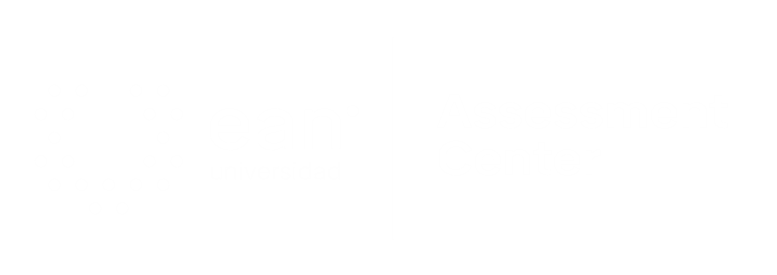 Apreciados docente y estudiantes
El siguiente entrenamiento está diseñado para que puedan familiarizarse con la estructura y funcionamiento de las pruebas objetivas. Con este documento ustedes tendrán la posibilidad de conocer en detalle los principales componentes de los ítems que conforman la prueba objetiva.

Este entrenamiento ha sido construido con información equivalente a la que se encuentra en las pruebas reales, por lo que se espera que los estudiantes obtengan herramientas esenciales para su apropiado desempeño en las pruebas.

¡Bienvenidos!
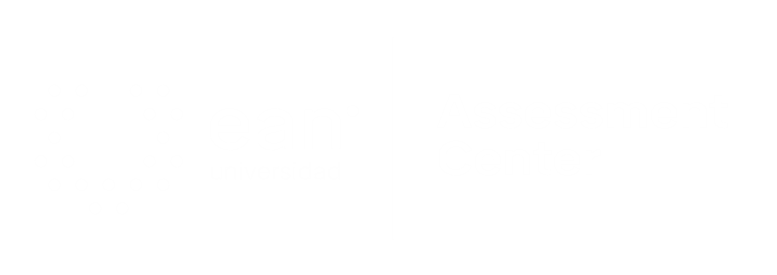 [Speaker Notes: #233 pocion 4]
Comencemos…
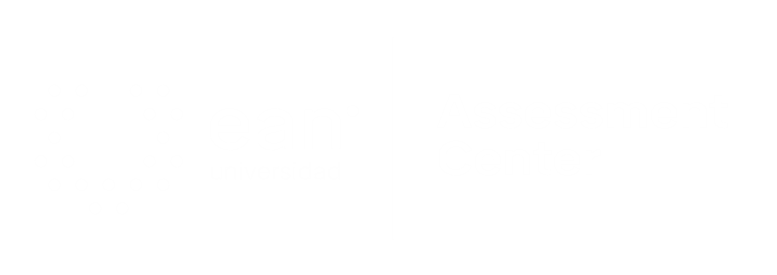 Caso o situación problémica  ( Preguntas 1 y 2)
Después de navegar por incontables rutas en los mares del mundo, el barco volvió al puerto donde años atrás él se había embarcado por vez primera. Ese día se convirtió en marinero. Pero, en aquel tiempo, su corazón albergaba un sueño: Ser capitán, tener su propio barco, decidir la ruta… 

A medida que pasaba el tiempo, ese sueño, ser capitán de su propio barco, fue languideciendo hasta desaparecer casi por completo, aunque algunas veces, se resistía a morir del todo y afloraba en su memoria como una débil sombra. El tiempo pasaba implacable y mientras tanto él estuvo muy ocupado mirando hacia fuera, se olvidó de volver a mirar hacia adentro. Nunca más volvió a escuchar el secreto lenguaje de su alma: los sueños. Su deseo se fue diluyendo en la rutina, en la falacia de la seguridad y en la comodidad que le daba la certeza de ser marinero. 

Embebido en todos estos pensamientos, se sorprendió al darse cuenta de todo el tiempo que llevaba allí siendo marinero. Con tristeza y un poco de rabia consigo mismo, pensaba que había estado gran parte de su vida en un barco ajeno, mientras iba traicionando poco a poco su sueño. Toda la vida había navegado en contra de sí mismo y esto había debilitado su corazón y amargado su alma. No importaba si él quería ir hasta el fin del mundo, no importaba que quisiera explorar otros mares, su capitán era quien tomaba todas estas decisiones y trazaba la ruta.
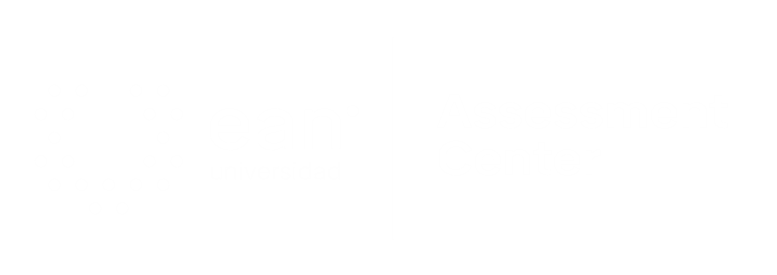 Caso o situación problémica  ( Preguntas 1 y 2)
El marinero se acostó pensando en todo esto. Al otro día, muy temprano, con la luz del sol, pensó que volver a aquel sitio donde un día había empezado su vida como marinero, podría ser una señal del universo. Tal vez era la oportunidad de un nuevo comienzo. Entonces empezó a experimentar la alegría y la energía que sentía años atrás, cuando se imaginaba  cumpliendo su sueño.

Luego de tomar la decisión de renunciar a su oficio de marinero para convertirse en capitán se fue en busca de algunas cosas para el barco que aún no tenía, pero que en su mente y corazón ya existía. La fuerza recobrada de sus sueños desencadenó e impulsó la generación de la realidad que él deseaba. Sólo cuando el marinero se conectó con lo más profundo de su alma, logró tal sintonía con el universo que encontró todo lo que quería y necesitaba para cumplir su sueño. El marinero ya había recorrido varios sitios en busca de aquello que requería para su proyecto. La brújula era lo primero, ya que necesitaba recordar que al norte estaban los sueños, hacia allá debía navegar siempre, sin perder la ruta.

Cuando ya había conseguido la brújula, los mapas y otros instrumentos para la navegación y estando listo para negociar un barco que compraría con sus ahorros; la duda hizo tambalear por unos momentos su decidido comienzo. ¿Y si no me va bien? ¿Y si me encuentro solo frente a grandes tormentas? ¿Y si pierdo el afecto de quienes seguirán siendo marineros? ¿Y si me pierdo en una de las rutas? Y si… Siguió la espiral de miedo disfrazado de preguntas.
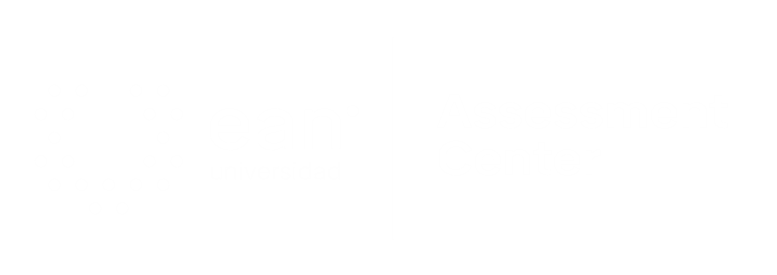 Caso o situación problémica  ( Preguntas 1 y 2)
Mientras el miedo acechaba su sueño, la diosa de la creatividad se presentó en el puerto, con un regalo para el marinero. Se acercó, llevando entre sus manos un cuaderno de bitácora, en el cual podía anotar el estado de la atmósfera, los vientos que reinan, los rumbos que se hacen, la fuerza de las máquinas con que se navega, la velocidad del barco, las distancias navegadas y todos los acontecimientos de importancia que transcurran durante la navegación.

Al entregarle el cuaderno de bitácora, la diosa de la creatividad le enseñó al marinero siete principios para su viaje: El primer principio, era la indicación del lugar especial desde el cual debía zarpar: el puerto del autoconocimiento. Sólo allí, y desde allí, podría trazar una ruta coherente con sus fortalezas. Sólo partiendo desde allí, el viento sería favorable para alinear su partida y su norte. El segundo era una recomendación para su trayecto: debía tener en cuenta que, en su viaje, se encontraría en varias ocasiones con el faro de la autorrealización, el cual ayudaría en esa búsqueda permanente de crecimiento, en su navegar hacia el propio ser. El tercer principio se refería a recordar, siempre, que el mar era como la vida. Siempre tendría un horizonte hacia el cual seguir navegando, y debía navegar hacia su norte hasta la última noche de su vida.
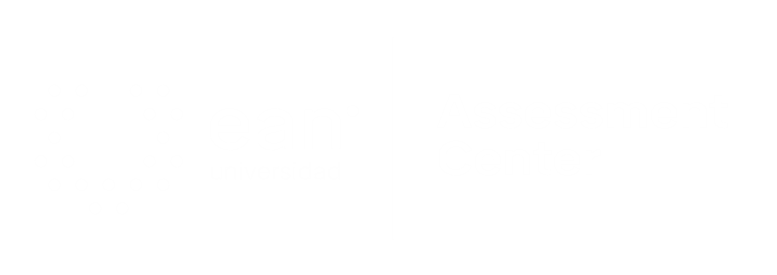 Caso o situación problémica  ( Preguntas 1 y 2)
El cuarto principio exigía agradecer cada día, bendecir al mar, al viento y al sol, y honrar a todos aquellos seres que se encontrara en su ruta. El quinto principio, se refería a la búsqueda de un horizonte para sus sueños, un lugar de llegada, una fecha. El sexto principio se relacionaba con el hecho de mantener siempre vigentes sus sueños, no abandonarlos, nunca navegar en contra de sí mismo. El séptimo principio, era utilizar siempre la bitácora de los sueños, la cual  sería su principal instrumento de navegación. Al escribir todo en la bitácora, podría aprender de su experiencia y navegar mucho mejor en el mar de la incertidumbre. 

Al terminar de explicar los siete principios para el viaje, la diosa de la creatividad le entregó la bitácora al marinero, y le dijo que, en ella, encontraría tres secretos que le servirían de guía, en aquellos momentos en que se sintiera agobiado por las tormentas. Los tres secretos eran: 

– Nunca un mar calmo formó un buen marinero. 
– Si no se sabe a dónde va, cualquier viento es desfavorable. 
– No puedes luchar contra el viento… encárgate de controlar las velas. 

Aquel día, el marinero se convirtió, por fin, en capitán de su propia vida. Navegó cada uno de los días de su vida, hasta que el sol salió, por última vez, en su horizonte.
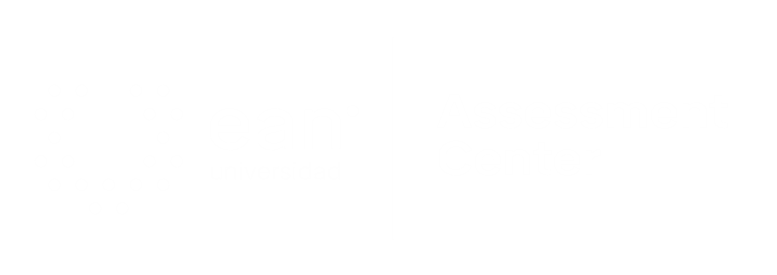 1. Enunciado
Para Ud., "dejar de ser marinero, querer tener su propio barco", significa:
Opciones de respuesta
a. Convertirse en el gerente general de una empresa.
b. Crear empresa.
c. Ser un buen líder.
d. Obtener un ascenso meritorio por su desempeño.
b
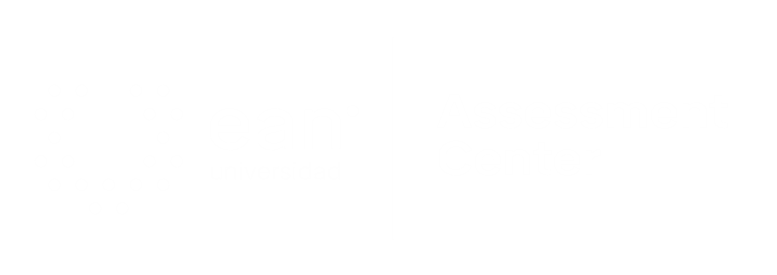 2. Enunciado
El significado de la BITÁCORA en el escrito es:
Opciones de respuesta
a. Un instructivo para la creación de empresa.
b. Puesta en marcha de un proyecto.
c. El proyecto de vida.
d. El plan de negocios.
c
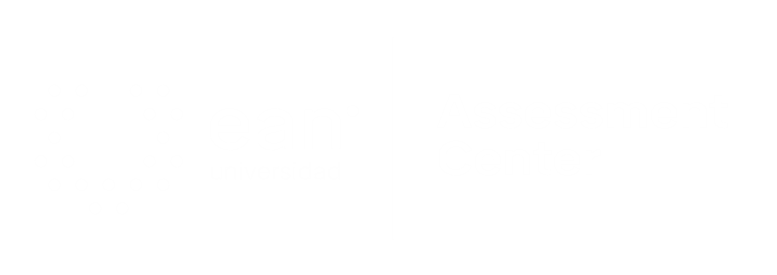 3. Caso o situación problémica
El problema de los 9 puntos es un viejo conocido en los programas de formación y desarrollo de la creatividad. ¿Por qué? Obvio en este caso: porque hace evidente los esquemas rígidos de pensamiento que hemos ido desarrollando y que solemos seguir cuando se nos presenta un problema. Y en este ejercicio lo habitual es buscar la solución trazando líneas dentro del área cuadrada que forman los 9 puntos. Así pues, la opción es vencer ese bloqueo yendo más allá de los límites que asumimos sin darnos cuenta.
¿Es posible que en nuestra vida cotidiana y a la hora de percibir y entender la realidad que nos rodea estemos actuando como ante el problema de los 9 puntos? :
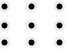 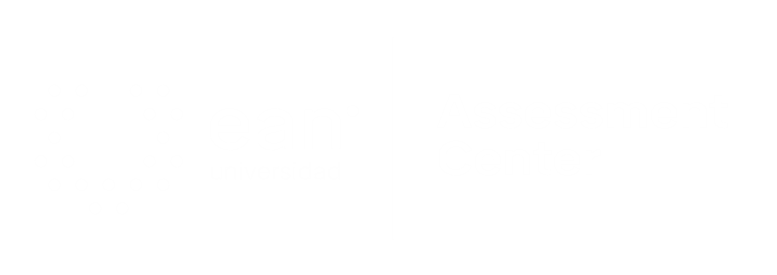 Enunciado
Con cuantas líneas rectas, como mínimo, se pueden unir los nueve puntos sin levantar el lápiz del papel:
Opciones de respuesta
a. Cinco líneas.
b. Cuatro líneas.
c. No tiene solución.
d. Seis líneas.
a
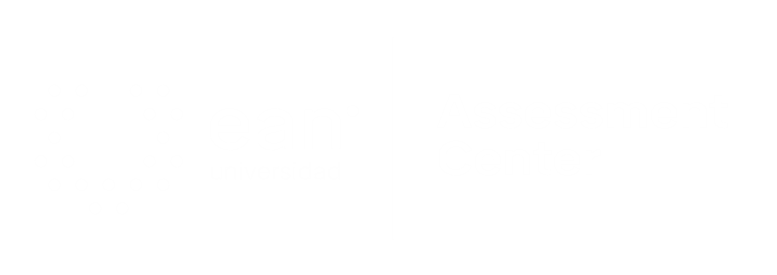 4. Caso o situación problémica
“…en los “play off” para la “Super Bowl” entre los Cleveland Browns y los Denver Broncos, faltando dos minutos, Cleveland va por delante cuando los Broncos reciben el balón en su línea de dos yardas. Faltan 98 yardas para llegar a la zona de “Touch Down”. Antes de empezar la jugada, el capitán del equipo, John Elway les dice a sus compañeros que van a ganar este partido y que lo que deben hacer es permanecer tranquilos y concentrarse en llevar a cabo la tarea asignada. No era la primera vez que Elway les sacaba de apuros, por lo que sus compañeros creían en él. Y así fue, los Broncos cruzaron las 98 yardas y consiguieron el “Touch Down”…”
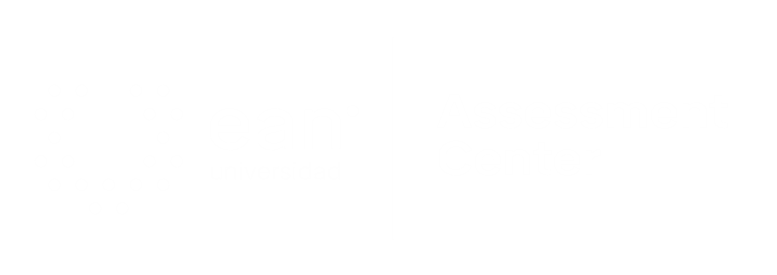 Enunciado
¿Qué buscaba John Elway con sus palabras?
Opciones de respuesta
a. Alcanzar la victoria y cumplir su meta como capitán.
b. Orientar acciones al interior del equipo en busca de un objetivo común.
c. Lograr que cada miembro del equipo cumpliera con la tarea asignada.
d. Dar ánimo y motivación a sus compañeros.
b
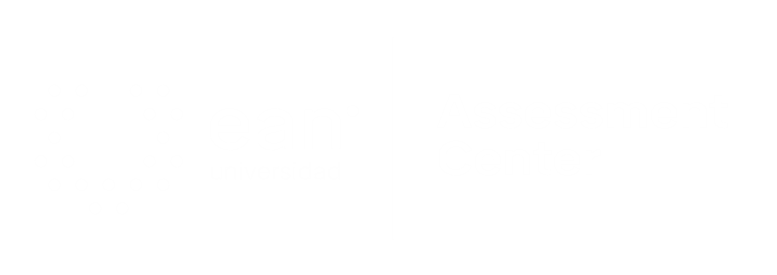 5. Caso o situación problémica
El pensamiento sistémico es la actitud del ser humano, que se basa en la percepción del mundo real en términos de totalidades para su análisis, comprensión y accionar, a diferencia del planteamiento del método científico, que sólo percibe partes de éste y de manera inconexa.
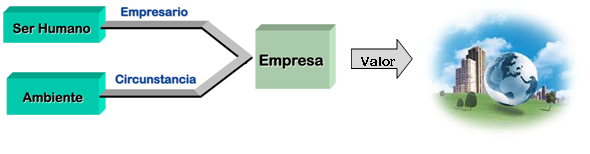 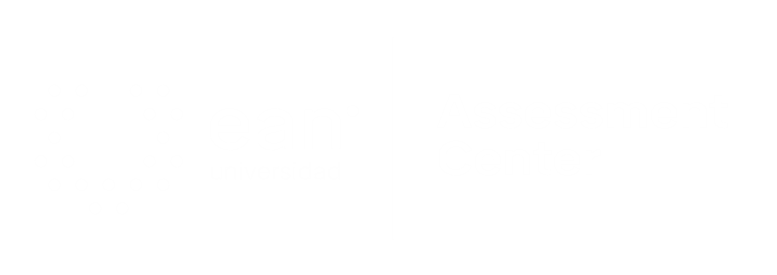 Enunciado
Según la gráfica anterior se puede concluir que el proceso sistémico de creación de empresa inicia a partir de:
Opciones de respuesta
a. La articulación de creencias, valores y actitudes dentro de determinado contexto económico, social, político y cultural, identificando nuevas formas de desarrollo y progreso (nuevas oportunidades).
b. Los procesos dinámicos de innovación y mejoramiento continuo generados por el entorno.
c. La capacidad de las culturas de identificar múltiples, variadas e inusuales ideas de negocio.
d. Las diversas metas de desarrollo económico, en lugares particulares y en momentos de tiempo muy precisos.
a
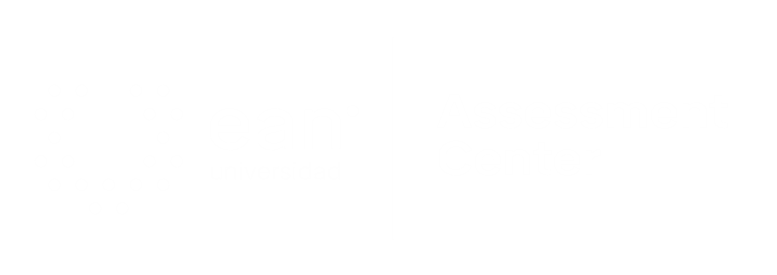 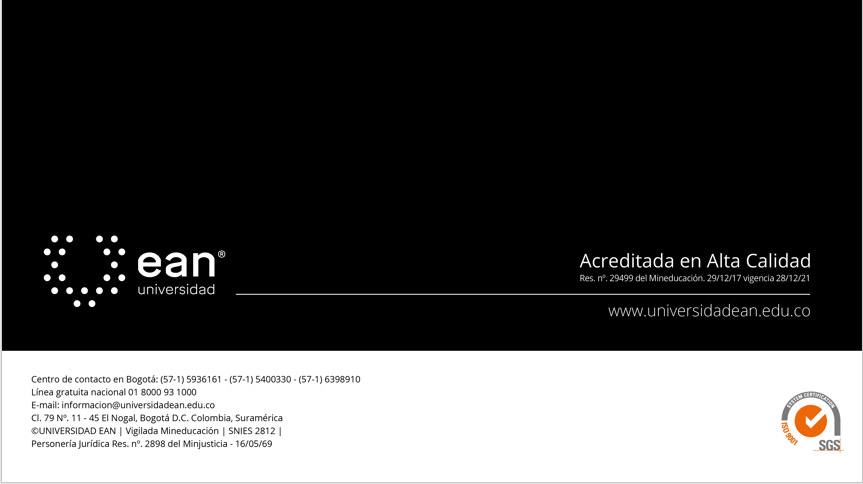 5. Enunciado
De acuerdo a lo referenciado en el caso, respecto a la crisis del sector, en un ambiente de inestabilidad y especulación del sector financiero y tasas de interés altas; RAYCO Ltda. podría esperar un mayor impacto directo en:
Opciones de respuesta
a. Disminución de sus ventas, y contar con una menor rentabilidad.
b. Contar con un ambiente laboral decaído, por efecto de la crisis.
c. El poder de negociación con los bancos y acceso a crédito. 
d. Contar con clientes dispuestos a comprar tecnología de contado.
a
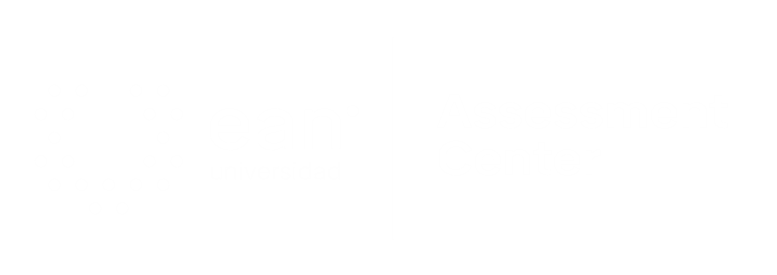